ბათუმის შოთა რუსთვლის სახელმწიფო უნივერსიტეტი
                           ჰუმანიტარულ მეცნიერებათა ფაკულტეტი
                                                    ფილოსოფია

                                            



                                                

                                                სამეცნიერო სემინარი თემაზე:
    ედმუნდ ჰუსერლი და ფილოსოფიური ანთროპოლოგია XX საუკუნეში
                    
                                                  
      სემინარის ავტორი:
 ასოც. პროფ. ვარდო ბერიძე
                                                     
                                                           ბათუმი- 2021
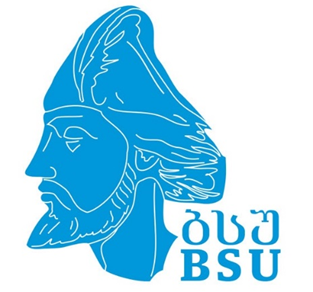 ფილოსოფიური ანთროპოლოგია
ფილოსოფიური ანთროპოლოგია - (ფილოსოფია და ანთროპოლოგია, ადამიანის ფილოსოფია) ფართო გაგებით, ფილოსოფიური მოძღვრება ადამიანის ბუნებისა და მისი არსის შესახებ. ვიწრო გაგებით, XX საუკუნის პირველი ნახევრის ევროპული ფილოსოფიის მიმდინარეობა (სკოლა) დაფუძნებული დილთაის სიცოცხლის ფილოსოფიის, ჰუსერლის ფენომენოლოგიისა და სხვათა იდეაზე, რომელიც ცდილობს სხვადასხვა მეცნიერების მონაცემების- ფსიქოლოგიის, ბიოლოგიის, ეთოლოგიის, სოციოლოგიის, აგრეთვე რელიგიის და სხვ. შექმნას და ჩამოაყალიბოს ერთიანი იდეა ადამიანის შესახებ.
  დღეს ფილოსოფიური ანთროპოლოგია წარმოადგენს ერთ-ერთ გავლენიან მიმდინარეობას დასავლეთის ფილოსოფიაში. მის განსხვავებულ მრავალ მიმდინარეობათაგან გამოიყოფა ორი ძირითადი: ბიოლოგიური და ფუნქციონალური, რომლებიც ერთმანეთისგან განსხვავდებიან ადამიანის შემეცნებისა და მისი არსების გამოვლინების კრიტერიუმებით.
რა არის  ფენომენოლოგია
ტერმინი ფენომენოლოგია (სიტყვა-სიტყვით „იმის შესწავლა რაც ჩანს“) ჰუსერლის მიერ წამოყენებულ მეთოდოლოგიურ წინადადებას აღნიშნავს, რაც ავტორმა შეაჯამა ფრაზით „თავად საგნებთან მიბრუნება“. ფენომენოლოგიის მთავარი პრობლემა თავად ჩვენი და სამყაროს („მე“და „სამყარო“) ადამიანური გაცნობიერების ბუნების - რაობის კვლევაა. ფენომენოლოგიის როგორც სამყაროს შეცნობის საშუალების ამოცანაა სამყაროსა და გონების საიდუმლოებათა წვდომაა. ფენომენოლოგიის  აღწეროს ფენომენალურის რაობა ისე, როგორადაც იგი ევლინება ჩვენს ცნობიერებას.
   რა არის ფენომენი? 
ტერმინი „ფენომენით“ აღინიშნება ყველაფერი ის, რაც ინდივიდის აღქმაში ან ცნობიერებაში მოცემული და ცხადია, აშკარაა.
რა არის ცნობიერება?
ჰუსერლისათვის ცნობიერება – მუდმივად რაღაცის გაცნობიერებაა. რაღაცის გააზრებაა. ამიტომ ცნობიერების ორი ურთიერთშემვსები ასპექტი არსებობს:
პირველი - გაცნობიერება - გააზრების(cogito) პროცესი,რომელსაც სხვადასხვა ფორმების (მოგონების, აღქმის, შეფასების) მიღება ძალუძს.
და მეორე - ესაა ის, რაც გაიაზრება - იაზრება(cogitatum). ცნობიერების ფენომენოლოგიური კვლევა, რომელიც მიმდინარეობს განსაკუთრებული მეთოდის-ფენომენოლოგიური რედუქციის გამოყენებით, ყოფიერების იმ სფეროს („წმინდა“ ცნობიერების გამოაშკარავებას - აღმოჩენას) ცდილობს, რომელიც ბუნებრივი განწყობის ჩარჩოებში ჩატარებული განაზრებებისგან ხელუხლებელი რჩება.
ედმუნდ ჰუსერლი (1859-938). გერმანელი ფილოსოფოს-იდეალისტი, ტრანსცენდენტალური ფენომენოლიგიის ფუძემდებელი.
ედმუნდ ფუსერლი XX საუკუნის ფილოსოფიის კლასიკოსია. 
განავითარა იდეები:
ფილოსოფიის, როგორც მკაცრი მეცნიერების იდეა
 წმინდა სუბიექტურობის, როგორც ჩვენი ცოდნის მაკონსტრუირებელი 
ტრანსცენდენტალური ეგოლოგიის, მოძღვრება აბსოლუტური „მე-ს“ შესახებ
ფენომენოლოგიური რედუქციის
ინტენციონალობის, ინტერსუბიექტურობის და სხვ.
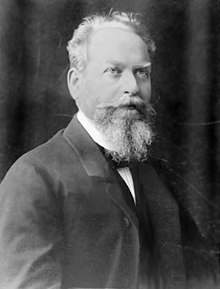 რატომ უწოდებენ ჰუსერლის ფილოსოფიას ფენომენოლოგიას?
იგი ორიენტირებულია ადამიანის შემეცნებითი ცხოვრების ფენომენების (ანუ მოვლენების) მკაცრსა და სისტემურ მეცნიერულ ანალიზზე იმისგან დამოუკიდებლად (ანუ იმის გამოთიშვით განხილვის სფეროდან), თუ როგორ წყდება, ან წყდება თუ ვერ წყდება სულაც, ამ მოვლენათა და მათ მატარებელ სუბიექტთა, ისევე როგორც მათ ობიექტთა, ონტურ რაობასთან დაკავშირებული საკითხები - ე.წ. მეტაფიზიკური საკითხები
რა იყო ჰუსერლის მსოფლმხედველობის მთავარი წყარო და საყრდენი?
დეკარტის რადიკალურ რეფორმაზე  (შემეცნების საწყისის ძებნაზე) მიმართული ფილოსოფია
კანტის ტრანსცენდენტალური ფილოსოფია
რაში მდგომარეობს ჰუსერლის მიერ წინგადადგმული ნაბიჯი                               დეკარტესთან  მიმართებაში?
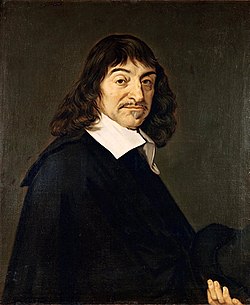 დეკარტეს ჰუსერლი მეთოდოლოგიური მოტივით უპირისპირდება. მისი აზრით, თავისი სუბიექტურობიდან (თავისი სუბიექტური შიდა სამყაროდან და მასში მიმდინარე პროცესებიდან აზროვნების ჩათვლით) დასკვნა ობიექტურობის მიმართ, ანუ გარესამყაროს მიმართ, მეთოდურად მართებული არ არის. იგი ყურადღების ცენტრში აქცევს არა კოგიტოს, არამედ კოგიტატუმს („მოაზრებულს“, ადამიანის შინაგანი ცხოვრების შინაარსს) და მისი ტრანსცენდენტალური მკაცრი ანალიზით მიდის იმ სიღრმემდე, რომელიც მისი ფილოსოფიის მთავარი მახასითებელია.
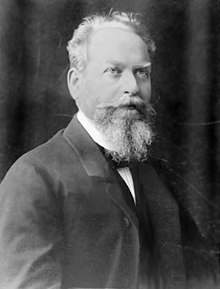 რაში მდგომარეობს ჰუსერლის მიერ წინგადადგმული ნაბიჯი                     კანტთან  მიმართებაში?
კანტმა რევოლუცია მოახდინა გნოსეოლოგიაში, როცა აღმოაჩინა, რომ დრო და სივრცე აპრიორული ანუ ცდაზე უწინარესი (ჩვენი თანდაყოლილი) ფორმებია საგანთა ჭვრეტისა და ასევეა მიზან-შედეგობრივ ჯაჭვში ყოფნაც. ჰუსერლისთვის უდიდესი წონა აქვს მის ფორმულირებას, რომ „ადამიანს აქვს უზარმაზარი აპრიორი“, რომლის ყველაზე მარტივი და თვალსაჩინო ნაწილია ის, რომ ჩვენ, თურმე, ჩვენს ერთადერთ თითქოს ყველაზე მარტიც შემეცნების აქტშივე - აღქმაშივე - თან მოგვყვება წინასწარი კითხვების მთელი ზღვა, რომელთა პასუხს გვაძლევს მოცემული აღქმა. ჰუსერლის მტკიცებით, ჩვენ გვაინტერესებს არა მხოლოდის, ეს აღქმული საგანი რა არის და ვინ არის (ძაღლია, კაცია, ხეა თუ სხვა), არამედ რისთვის არის, როდიდან არის, როდემდის არის, ჩვენი საყვარელია თუ საძულველია და აუარებელი სხვა.
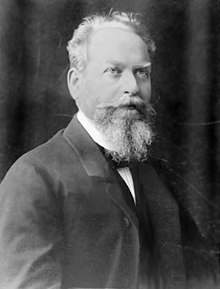 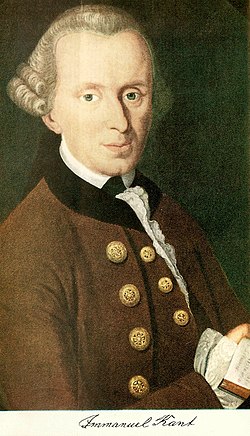 როგორაა დაკავშირებული ფენომენოლოგია და ფილოსოფიური ანთროპოლოგია?
მსგავსი კვლევის აქტუალობა განპირობებულია ფენომენოლოგიის შემეცნებითი შესაძლებლობით, რაც გამოიხატება ჰუსერლის კრიტიკასა და  „ახალი ფენომენოლოგიის“ ძიებაში.
ჰუსერლი შრომაში „ევროპული მეცნიერების კრიზისი და ტრანსცენდენტალური ფილოსოფია“ ამოდის ფილოსოფიური ანთროპოლოგიის პრობლემიდან, რომელსაც ასე აყალიბებს:   
კაცობრიობა იბრძვის შეიცნოს თავისი თავი და ეს არის უდიდესი ისტორიული ფენომენი    
თუ ადამიანს განვიხილავთ „მეტაფიხიკურად“, ე.ი წმინდა ფილოსოფიური თვალსაზრისით, მაშინ ჩნდება კითხვა, როგორც გონიერ არსებაზე. არ შეიძლება გონება ჩაითვალოს ადამიანის სპეციფიკურ თვისებად და არც „არა-გონიერება“ არასპეციფიკურ თვისებად. ასეთ შეცდომას უშვებს ახალი ევროპული ფილოსოფია. ადამიანი „გონითი“ და „არა-გონითი“ არსება უნდა გავიგოთ ერთმანეთთან კავშირში.
ფენომენოლოგია როგორც ანთროპოლოგიის საფუძველი
ფილოსოფიური ანთროპოლოგიის როგორც მეცნიერების მეთოდოლოგიური საფუძვლის მცდელობად მიჩნეულია ჰუსერლის ფენომენოლოგიისა და   ფენომენოლოგიური მეთოდის გავრცელება ადამიანის შესახებ მეცნიერებაზე.
ჰუსერლის მიერ ანთროპოლოგია გაიგებოდა არა როგორც დამოუკიდებელი ფენომენი, არამედ როგორც ფსიქოლოგიზმის ნაირსახეობა, ეს უკანასკნელი კი როგორც რელატივიზმის ფორმა.
როდესაც ფილოსოფიას თავის ცენტრალურ პრობლემად აქვს არსი და კითხულობს „რა  არის ეს“?- ეს გნოსეოლოგიაა. 
როდესაც ფილოსოფიის ინტერესი მიმართულია თავად ცნობიერების მუშაობაზე და სვამს კითხვას „როგორ“? -ეს არის შემობრუნება ფილოსოფიური ანთროპოლოგიისკენ. სწორედ ამ რაკურსით განიხილება ჰუსერლის ფენომენოლოგიური რედუქცია.
 ჰუსერლის ფენომენოლოგიის მთავარი  პარადიგმაა - ადამიანის ცხოვრების ფუნდამენტური ფაქტორების წვდომა და მათი მოჩვენებითი ირაციონალურობის დაძლევა.
დასკვნა
ჰუსერლის ტრანსცენდეტალურ ფილოსოფიურ კვლევებს შორს მიმავალი იმპლიკაციები გააჩნია სუბიექტურობასა და სამყაროს შორის კავშირის ფუნდამენტური გაგებისთვის.
ჰუსერლთან წინა პლანზე წამოწეულია ცნობიერების და არა ყოფიერების კატეგორია და იდეა უნივერსალურ მეცნიერებაზე, ფენომენზე - მეცნიერებაზე ცნობიერების ფენომენის შესახებ.
ჰუსერლმა მოახდინა კლასიკური მეტაფიზიკის დეკონსტრუქცია, მან ადამიანის იმანენტური ცნობიერება მოაბრუნა ფილოსოფიური ანთროპოლოგიისკენ.
ჰუსერლს თავისი მეთოდი მისაღებად მიაჩნია ყველა მეცნიერებისთვის, მათ რიცხვში ანთროპლოგისთვისაც. თუმცა ჰუსერლს ცალკე მოძღვრება ადამიანის შესახებ არ ჩამოუყალიბებია.
ჰუსერლის მოსწავლემ, XX საუკუნეში ფილოსოფიური ანთროპოლოგიის ფუძემდებელმა მაქს შელერმა  ფენომენოლოგიური მეთოდი გამოიყენა ადამიანის ახლებური განსაზღვრებისთვის.
გამოყენებული ლიტერატურა
დოლიძე მამუკა, „კვანტური ფიზიკის ფენომენოლოგიური კონცეფცია და თანამედროვე პროზის პოლიფონიურობა“. ფილოსოფიური ძიებანი, ტ. XIV.  გამომცემლობა „უნივერსალი“, თბილისი, 2010. 
დოლიძე მამუკა, „კულტურის ფენომენოლოგია და კვანტური ფიზიკის ფილოსოფიური პრობლემები“. თბილისი, 2007. 
თევზაძე გურამ, XX  საუკუნის ფილოსოფიის ისტორია, თბილისის უნივერსიტეტის გამომცემლობა,  თბილისი, 2002.
კაკაბაძე ზურაბ, რჩეული ფილოსოფიური შრომები, ერთტომეული, გამომცემლობა „ბათუმის შოთა რუსთაველის სახელმწიფო უნივერსიტეტი“, ბათუმი, 2012.
რამიშვილი ვალერიან, XX  საუკუნის ფილოსოფია, I ნაწილი, გამომცემლობა „მერიდიანი“. თბილისი, 2016.
ჰაზავი დან, ჰუსერლის ფენომენოლოგია, ილიას სახელმწიფო უნივერსიტეტის გამომცემლობა,”თბილისი, 2016.
ჰუსერლი ედმუნდ, პარიზული მოხსენებები, გამომცემლობა „Carpe diem“, თბილისი. 2010.
 Э. Гуссерль. Феноменология как обоснование антропологии
https://pa.iph.ras.ru/article/view/3651